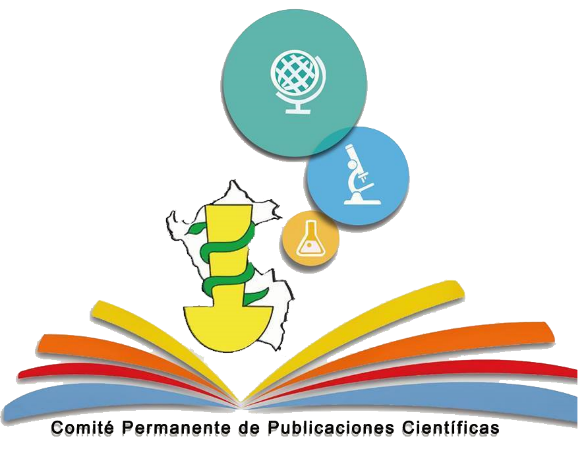 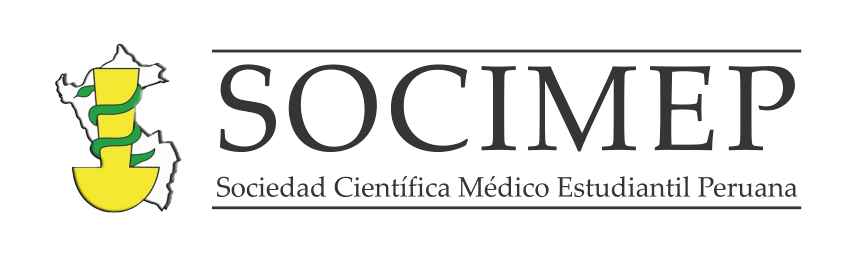 Publicaciones Científicas SOCIMEP 2018Una miradas a los indicadores
Christoper Alexander Alarcon Ruiz
Director CPPC SOCIMEP 2018
Sociedad Científica de Estudiantes de Medicina de la Universidad Ricardo Palma (SOCEMURP)
CORREO OFICIAL: cppc.socimep@gmail.com
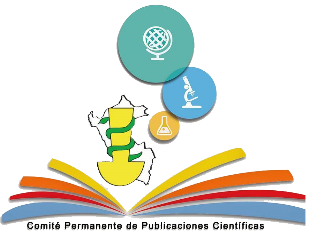 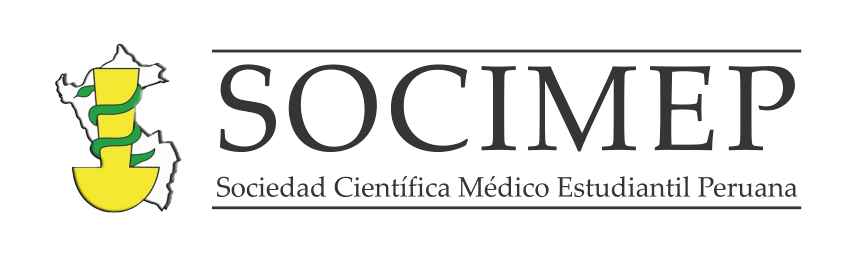 Metodología
Base ACTUALIZADA 
Informes enviados por presidentes locales.
Revisión individual de cada artículo, con link.
No artículos en prensa, ni con link caído

Algunas SOCEM fueron consideradas, a pesar de no haber enviado su informe
Resultados generales
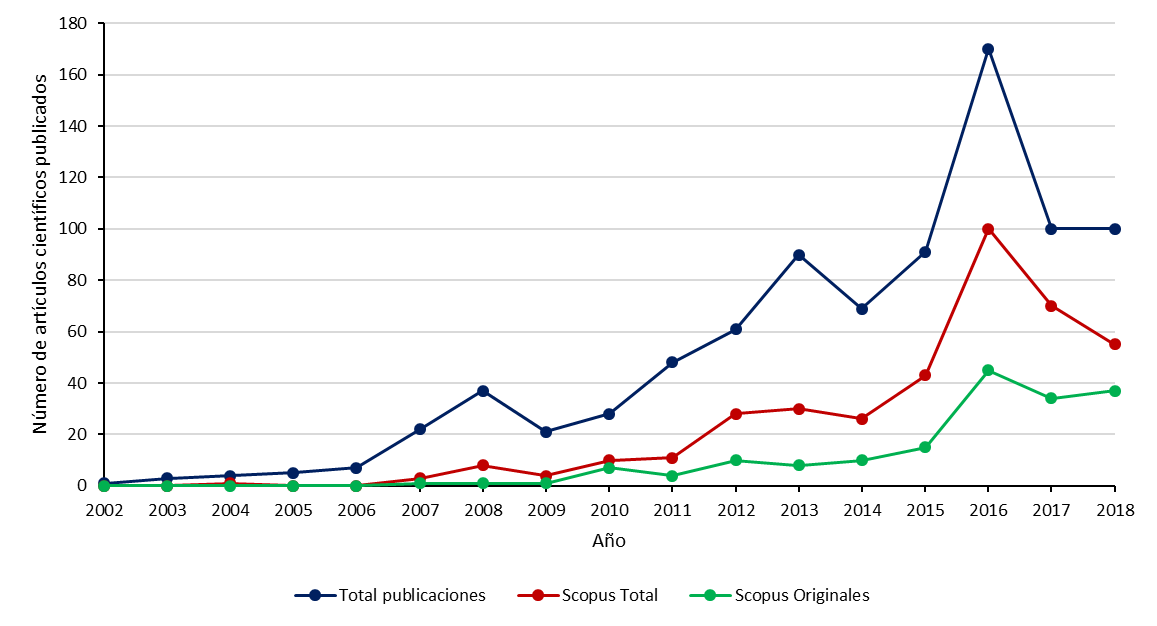 CORREO OFICIAL: cppc.socimep@gmail.com
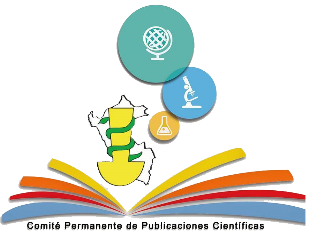 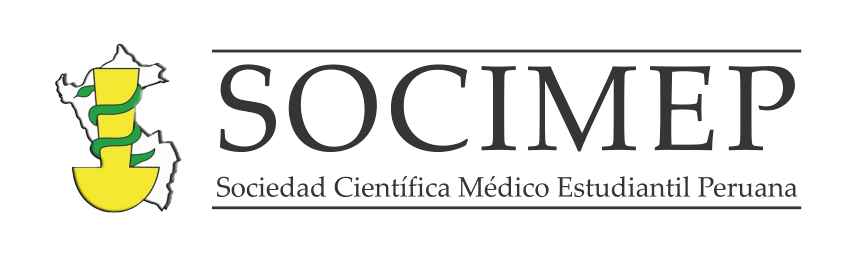 Resultados generales 2018
Total: 100 publicaciones científicas
55 (55.0%) en SCOPUS (Mayoría Q3 y Q4)
9 en Q1, 3 en Q2, 28 en Q3, 15 en Q4
72 (72.0%) en español
55 (55.0%) originales
56 (56.0) SOCEM como primer autor
17 SOCEMURP, 11 SCSF, 9 SOCIEM USMP
CORREO OFICIAL: cppc.socimep@gmail.com
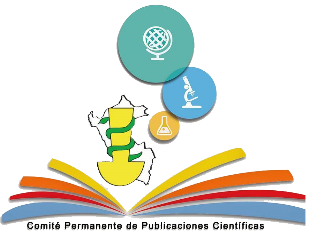 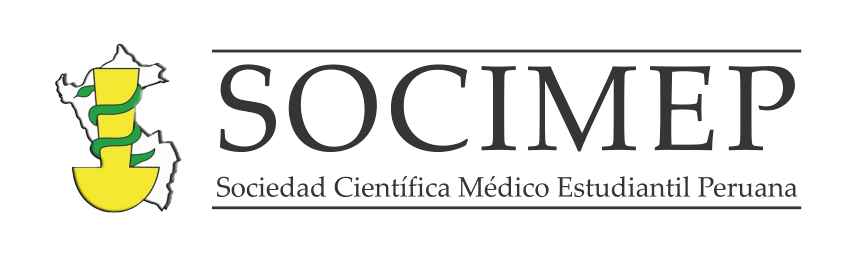 Total publicaciones 2018
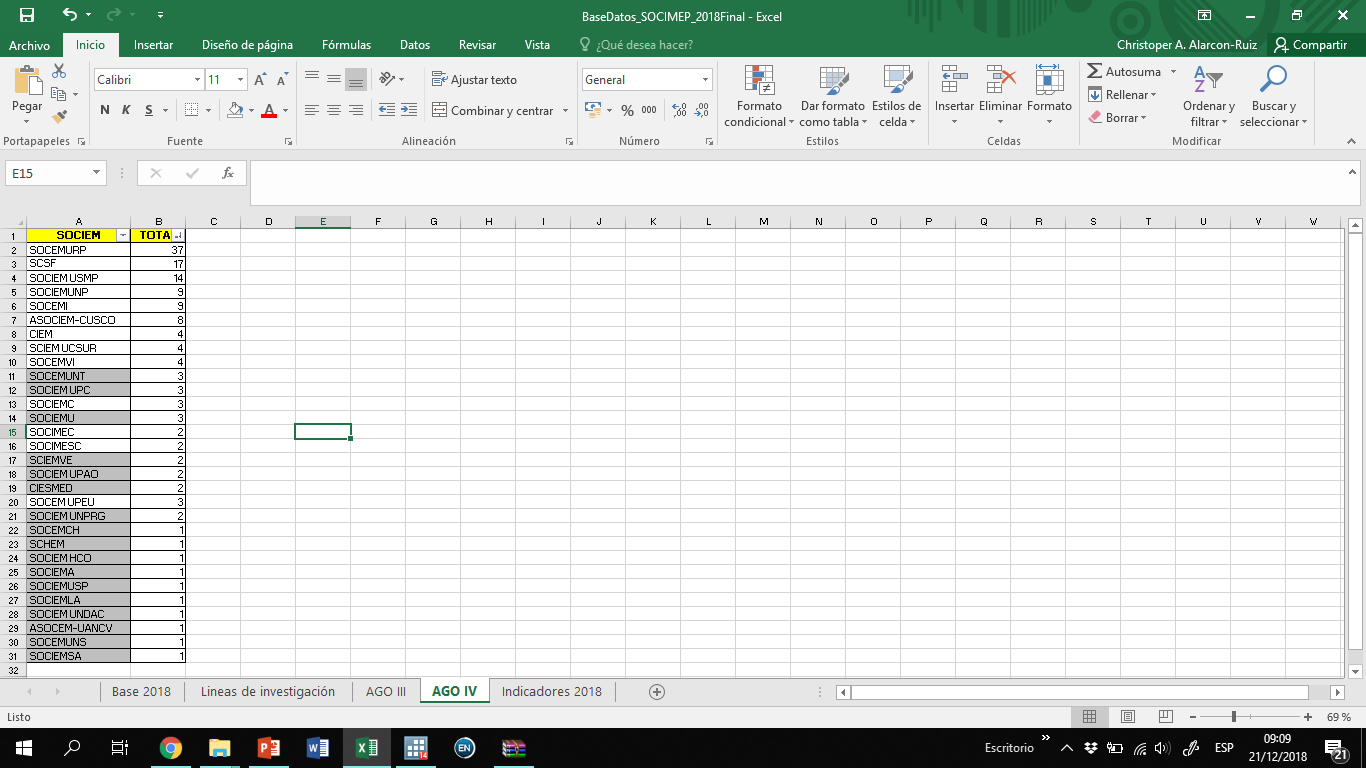 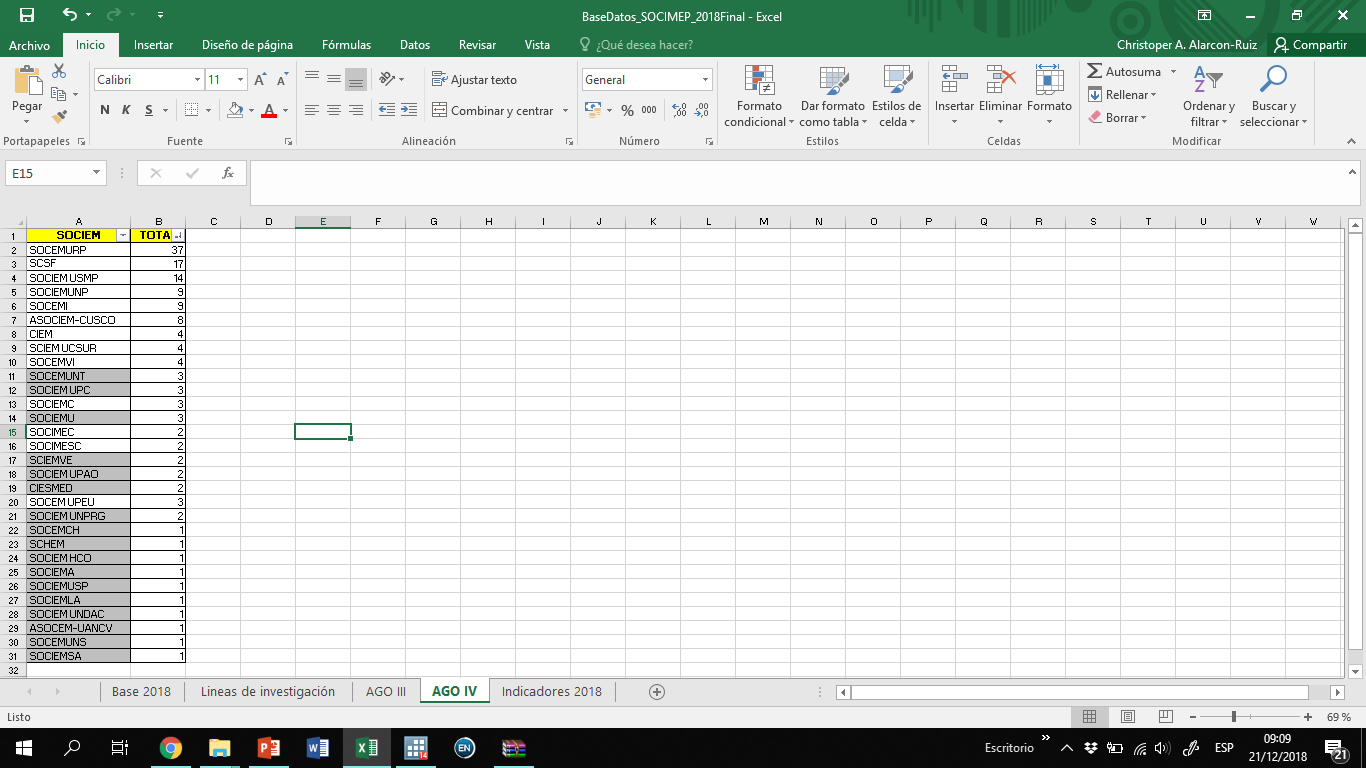 CORREO OFICIAL: cppc.socimep@gmail.com
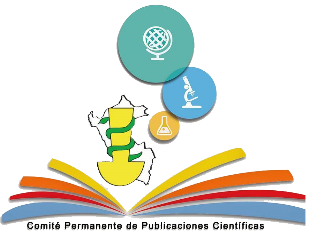 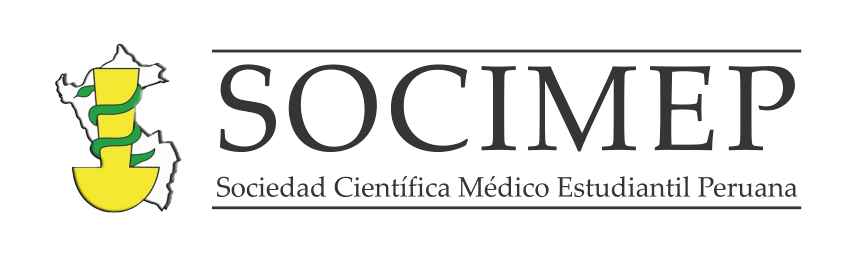 Indicadores CPPC 2018
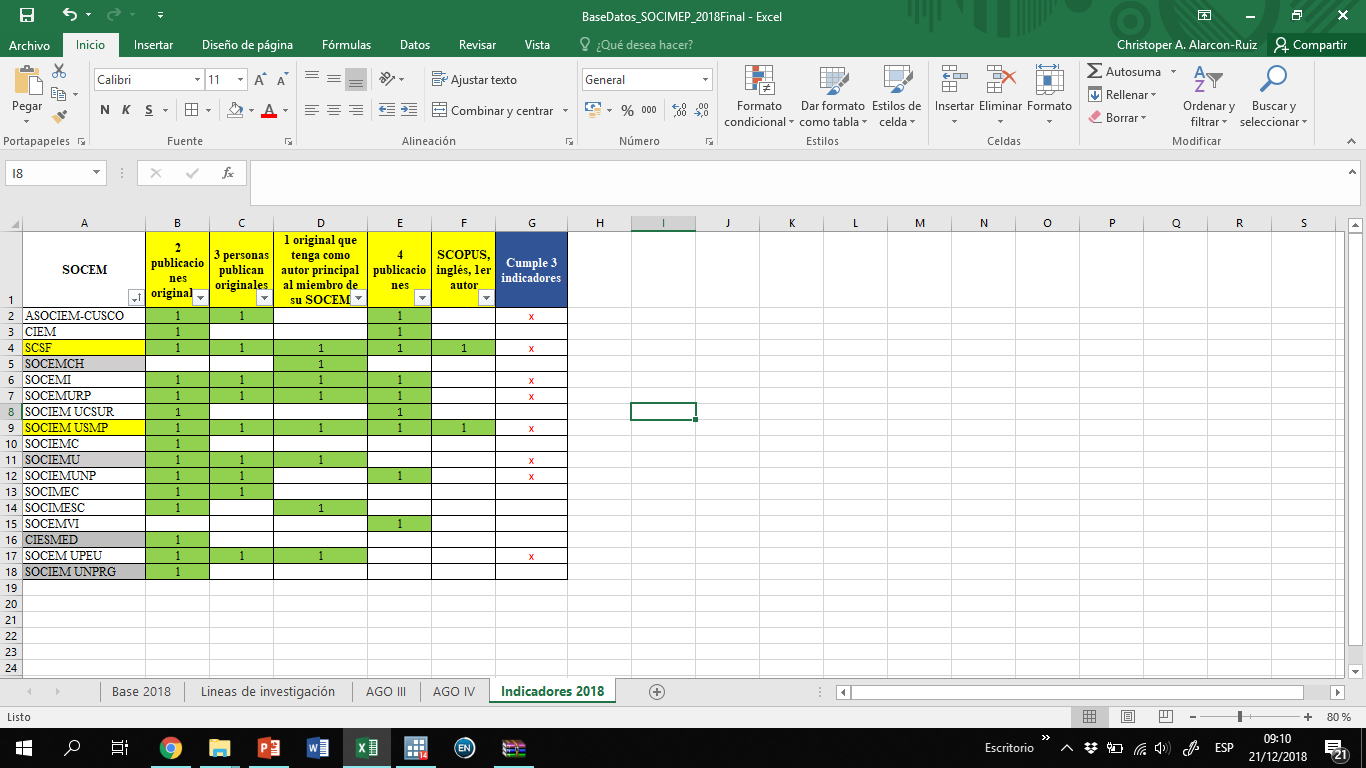 Las SOCEM que no aparecen, no  cumplen con ningún indicador,  a pesar de haber publicado


* SOCEMCH, SOCIEMU, CIESMED, SOCIEM UNPRG
No enviaron publicaciones en IV AGO, podría ser más
Muchas Gracias (:
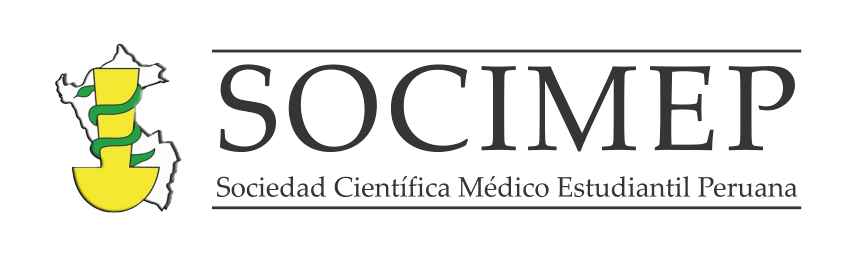 cppc.socimep@gmail.com
christoper.alarconr20@gmail.com

@ChrisAlarconR
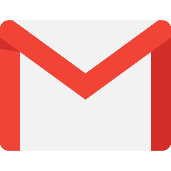 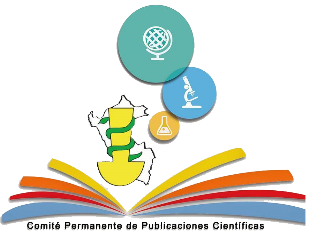 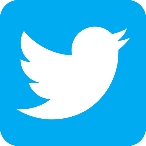